Animatie   Zwaartekrachttoilet
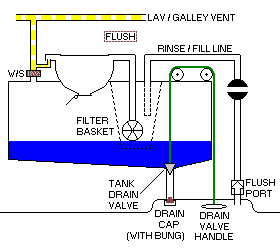 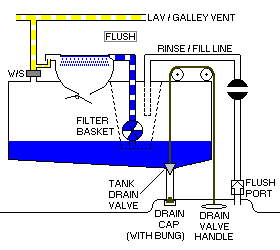 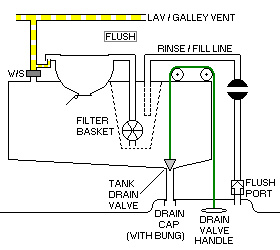 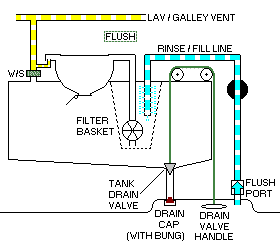